กิจกรรมวันเด็กแห่งชาติ 2567
นายบรรเจิด  ตันตะละ ผู้อำนวยการส่วนควบคุมทางศุลกากร รักษาราชการแทนนายด่านศุลกากรบึงกาฬ นางนุชจรี อาจารียวุฒิ ผู้อำนวยการส่วนบริการศุลกากร พร้อมด้วยเจ้าหน้าที่ด่านศุลกากรบึงกาฬ จัดทำกิจกรรม CSR “โครงการศุลกากรจิตอาสา” ในกิจกรรมวันเด็กแห่งชาติ พ.ศ.2567 โดยมีกิจกรรมดังนี้
     วันพฤหัสบดีที่ 11 มกราคม 2567 เวลา 08.30 มอบทุนการศึกษา ขนม ของเล่นเด็กที่ศูนย์การศึกษาพิเศษ ประจำจังหวัดบึงกาฬ บ้านหนองแวง ตำบลวิศิษฐ์ อำเภอเมืองบึงกาฬ
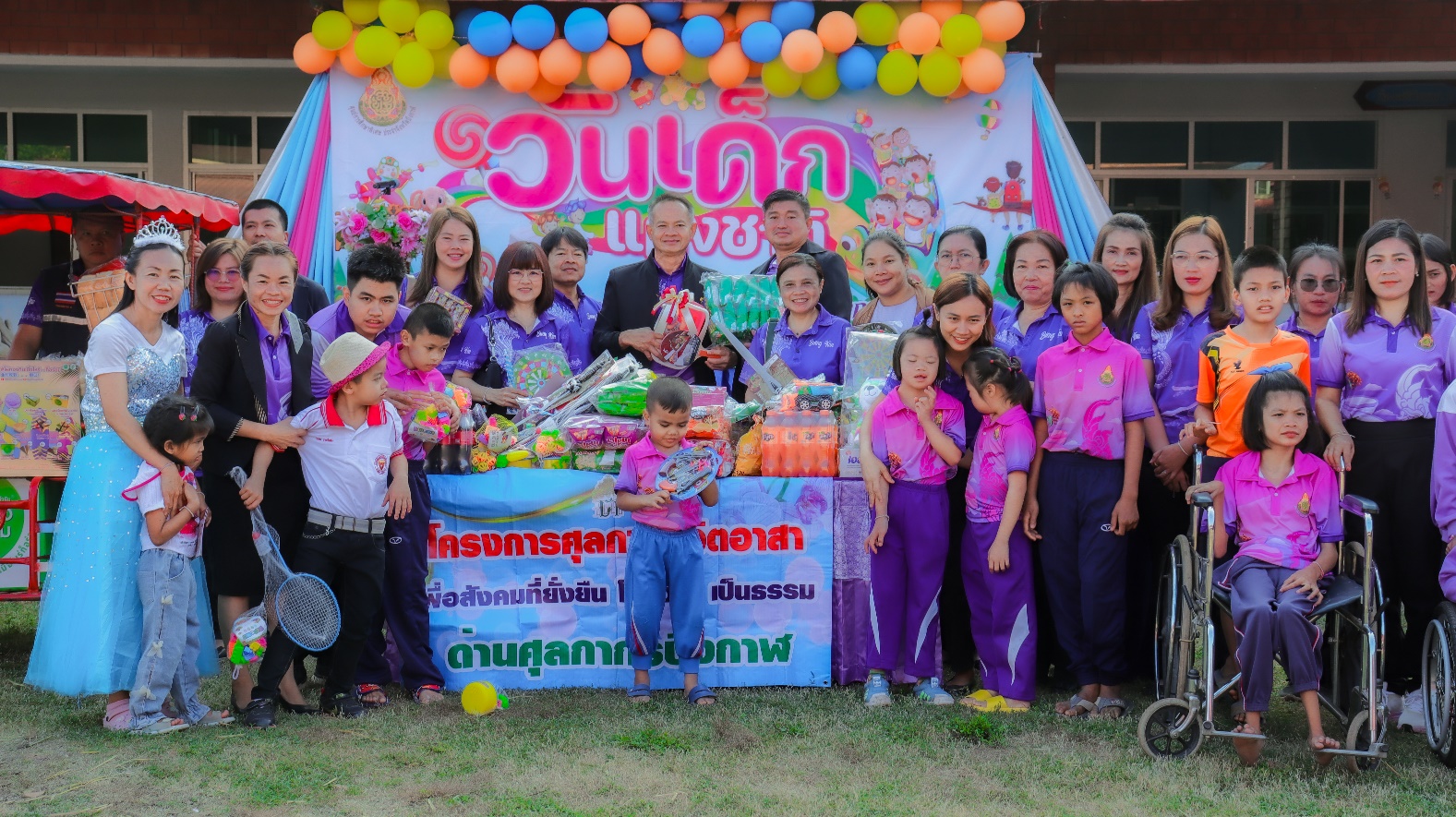 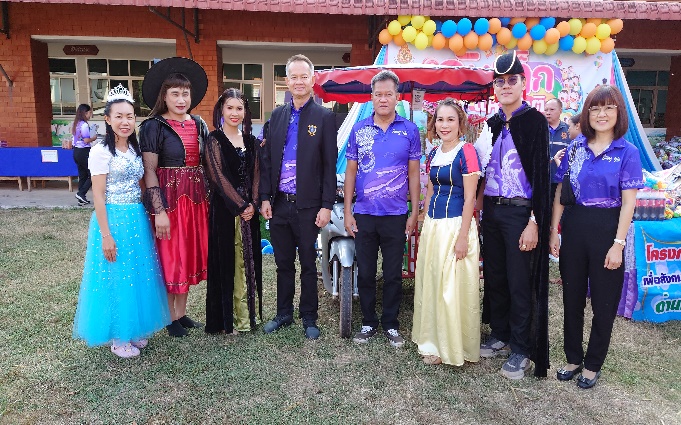 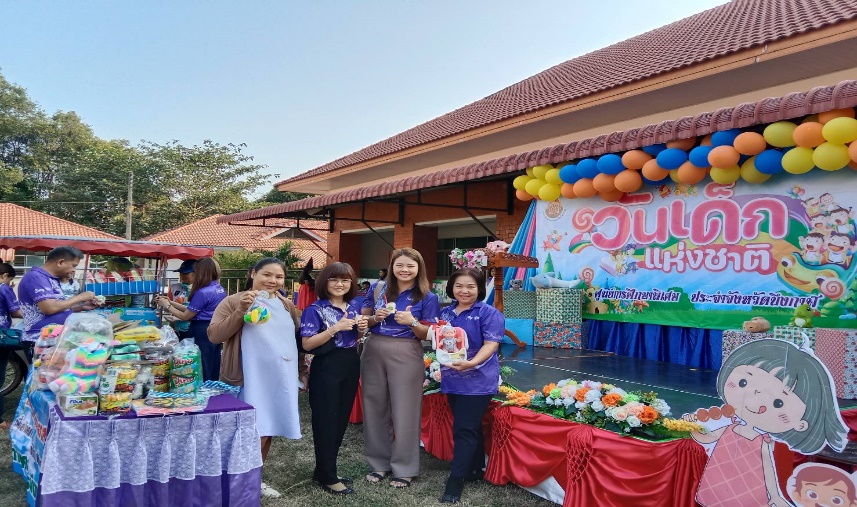 เวลา 15.30 น. มอบขนมและเครื่องดื่มที่สำนักงานคลังจังหวัดบึงกาฬ เพื่อร่วมกิจกรรมวันเด็กในนามกระทรวงการคลัง ณ ศาลากลางจังหวัดบึงกาฬ
     วันศุกร์ที่ 12 มกราคม 2567 เวลา 09.00 น. มอบขนม เครื่องดื่ม ของเล่นเด็ก ในกิจกรรมวันเด็กแห่งชาติที่โรงเรียนพันลำ “เจริญวิทยา” ตำบลวิศิษฐ์ อำเภอเมืองบึงกาฬ จังหวัดบึงกาฬ
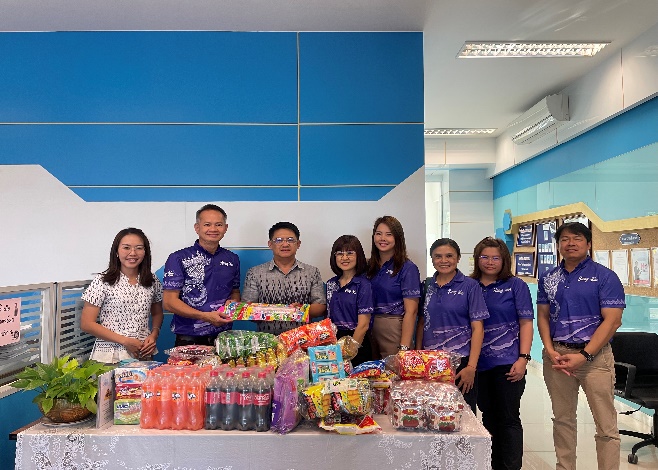 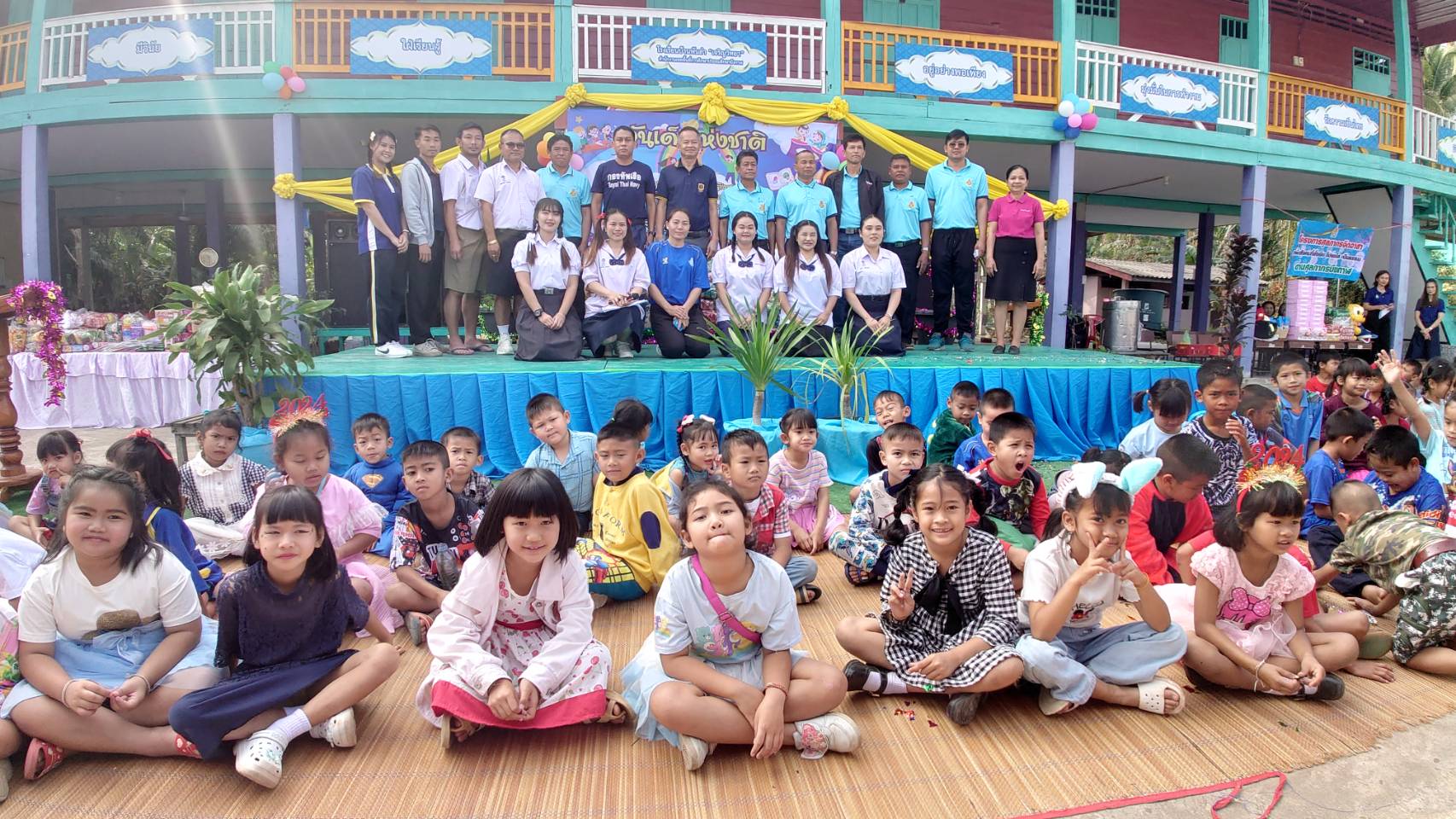 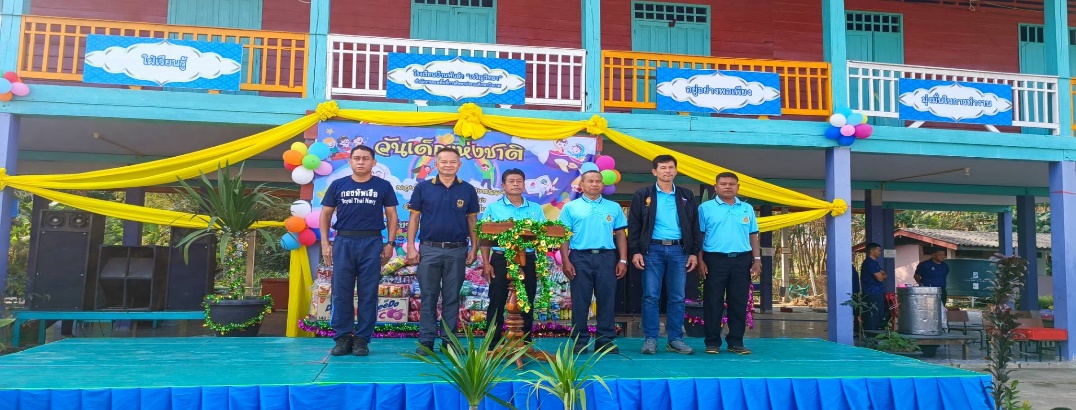 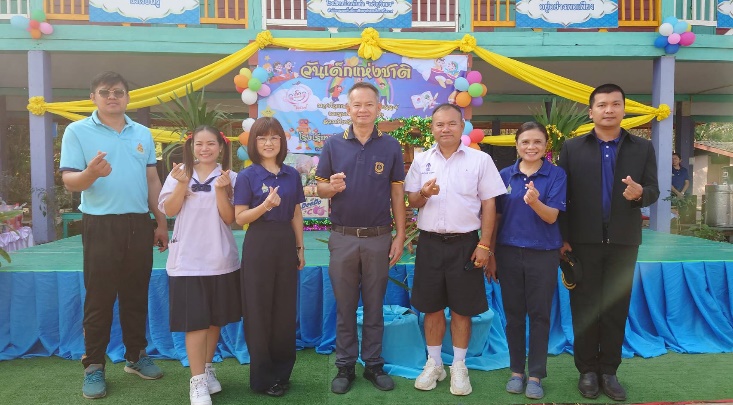 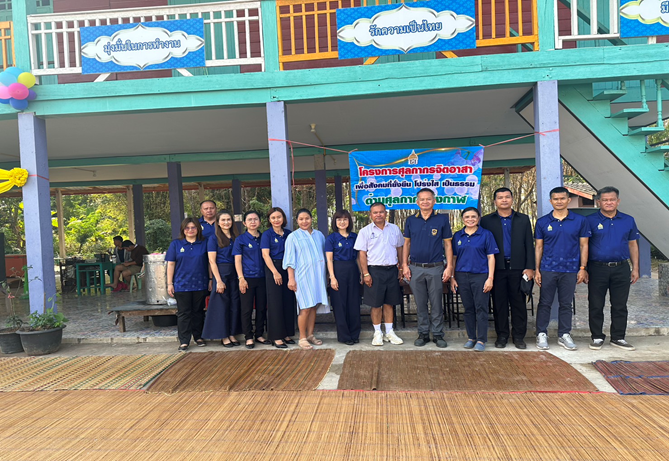 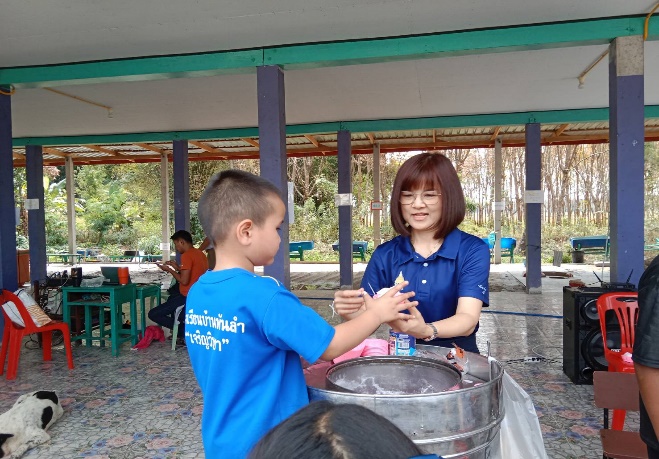 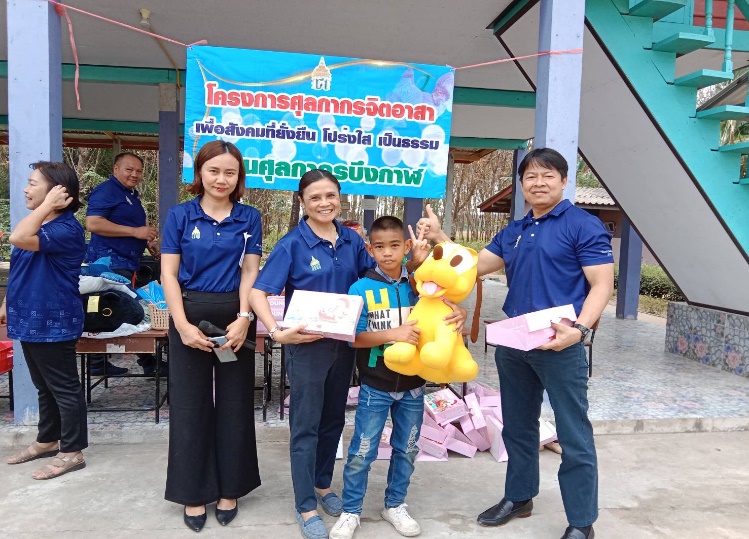 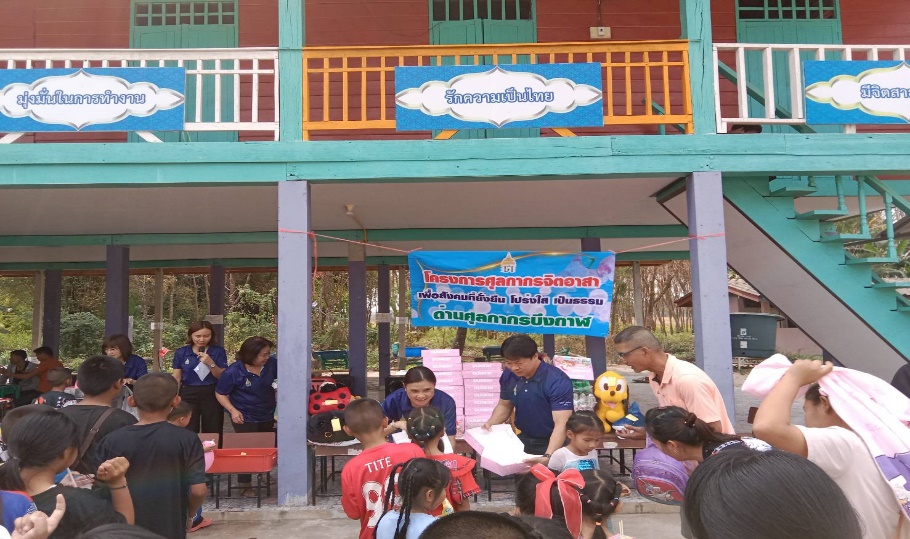 มองโลกกว้าง 
คิดสร้างสรรค์  เคารพความแตกต่าง ร่วมกันสร้างประชาธิปไตย
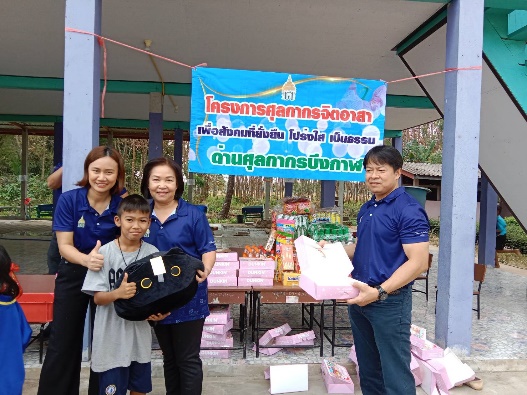 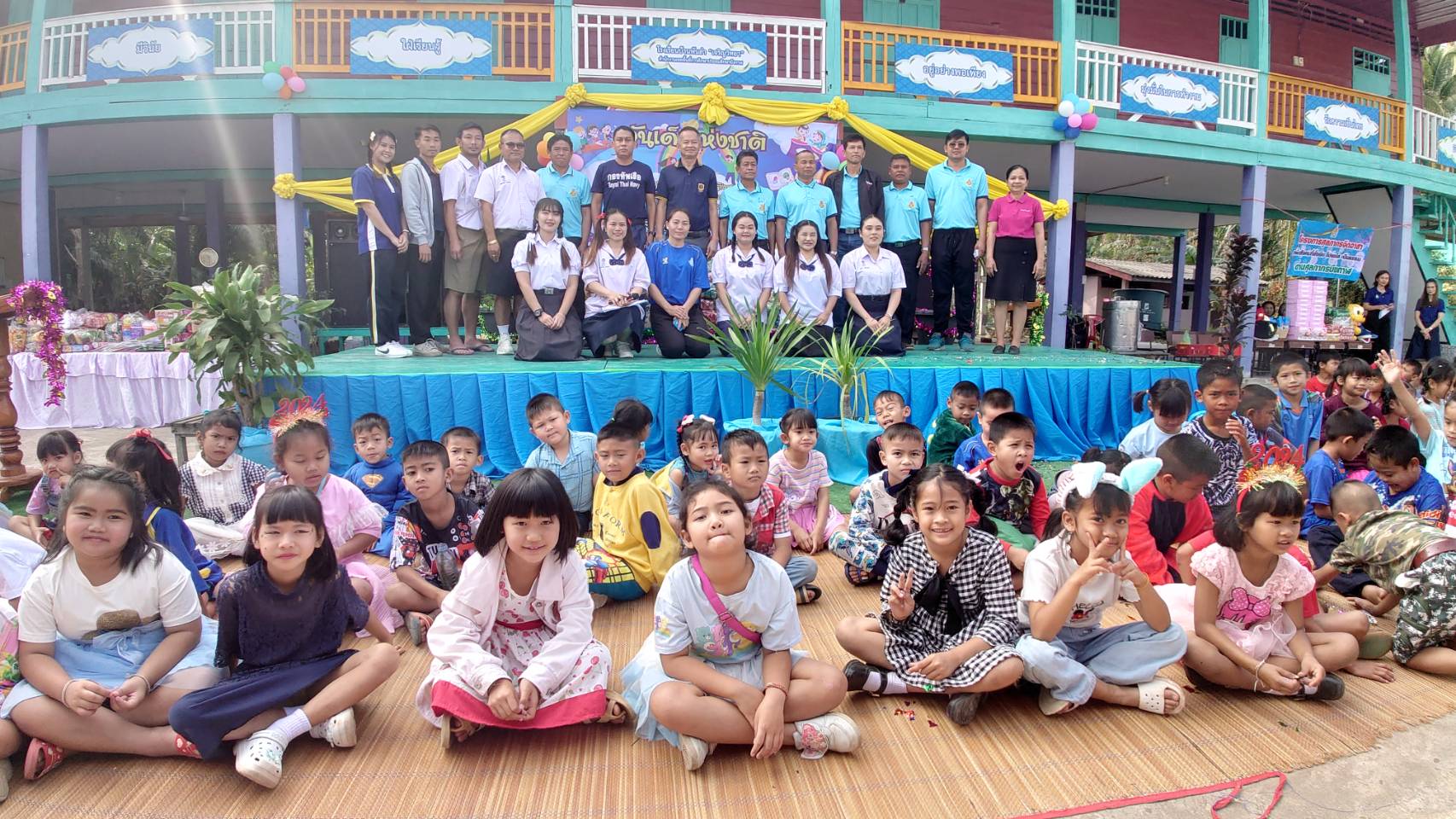 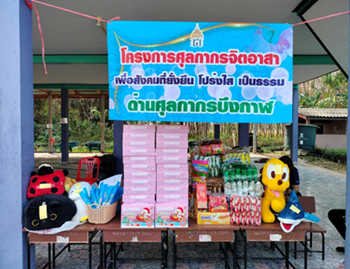